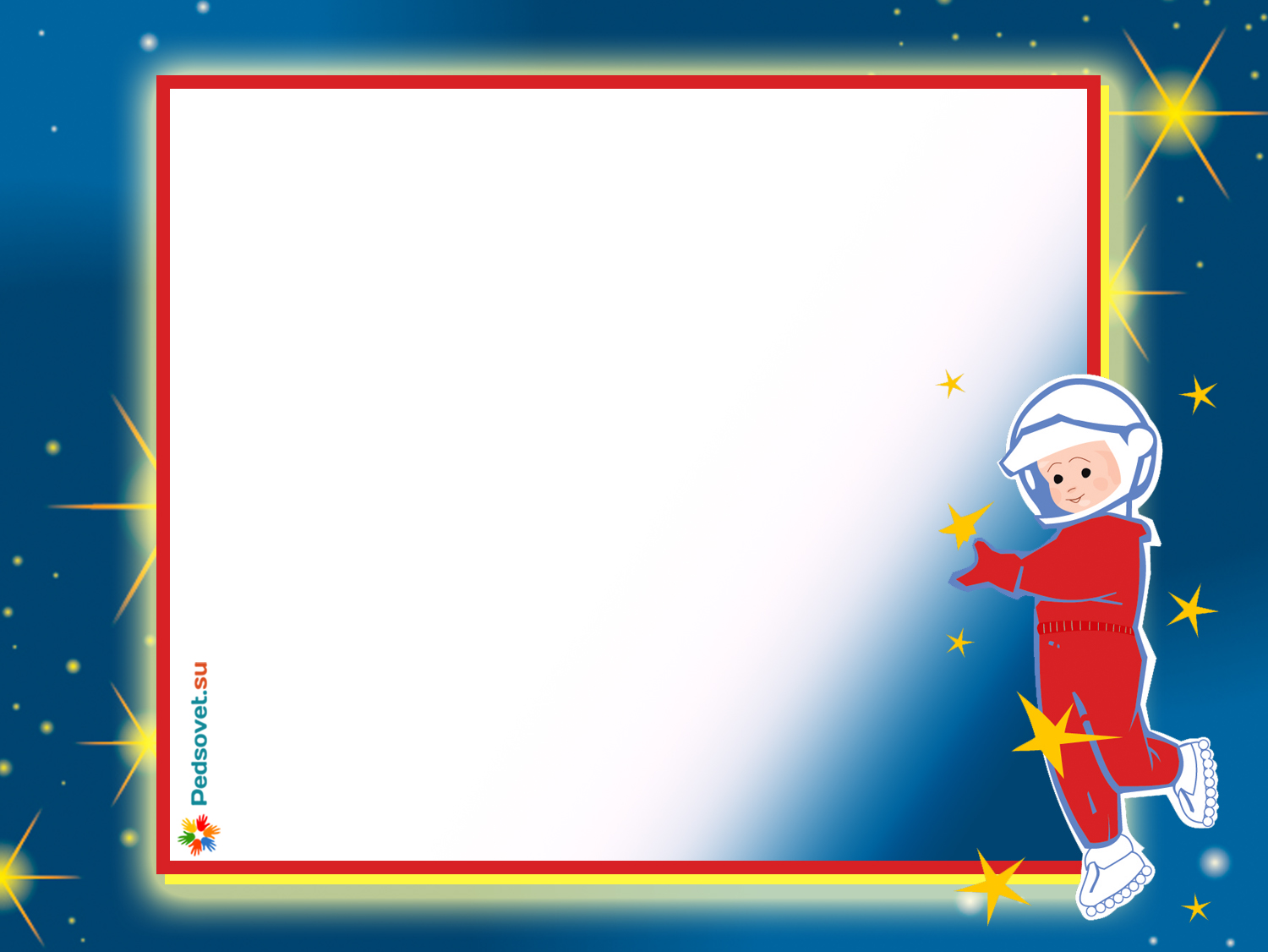 12 апреля-
День космонавтики
Урок «Разговор о важном»
Учитель: Хасанова А.В
МОУ СОШ№10 ,г Магнитогорск
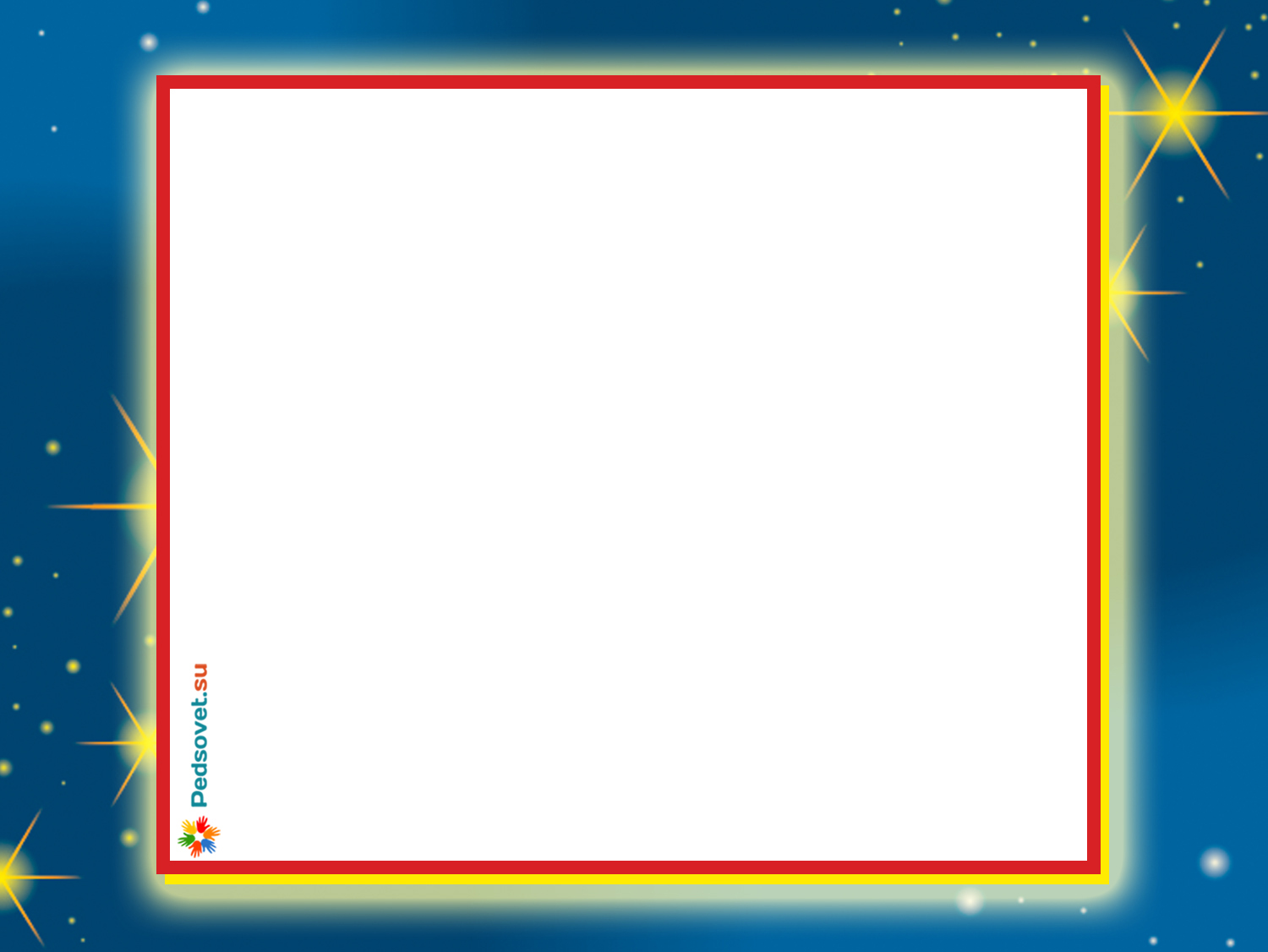 Классный уголок
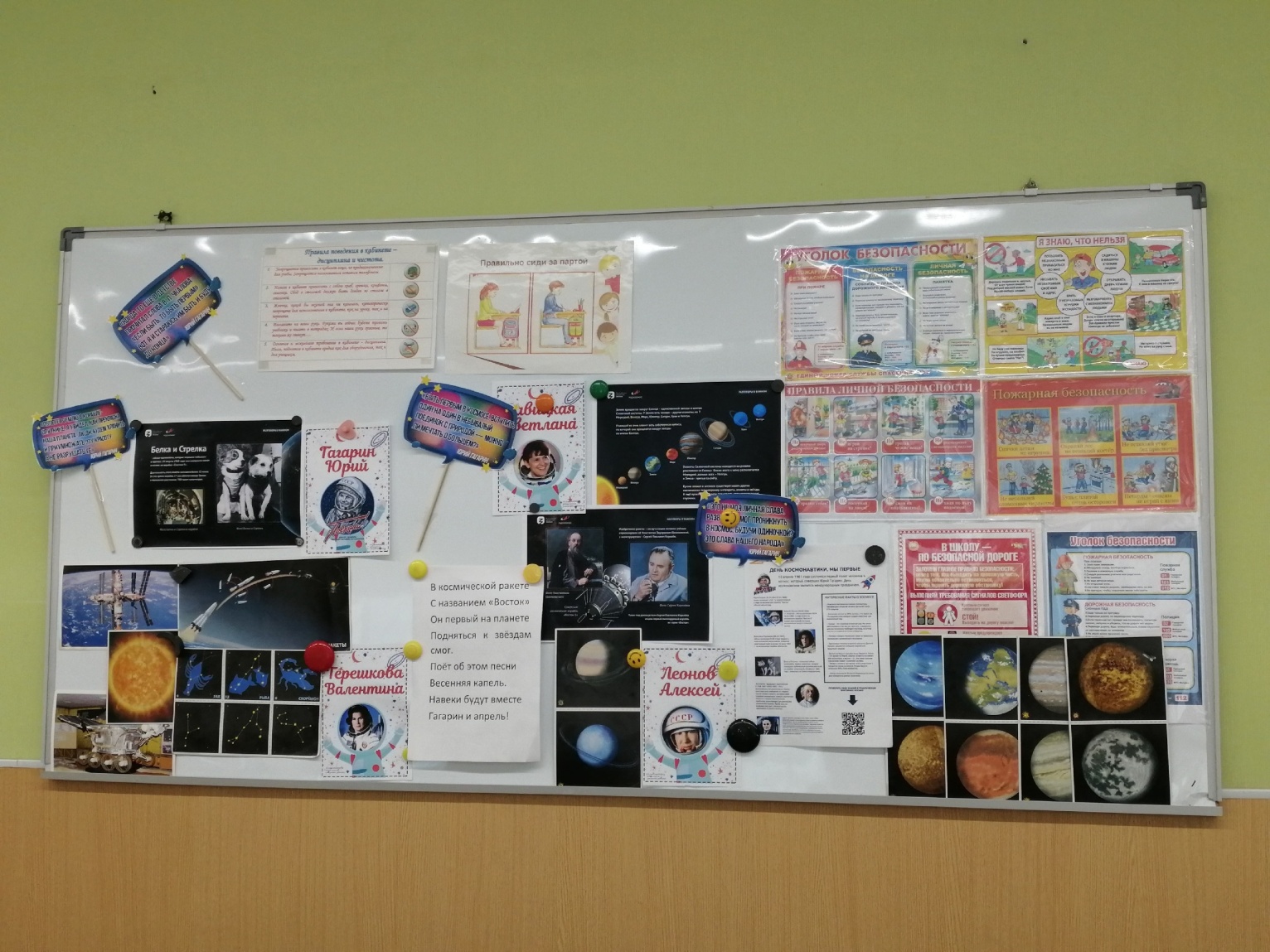 Текст слайда
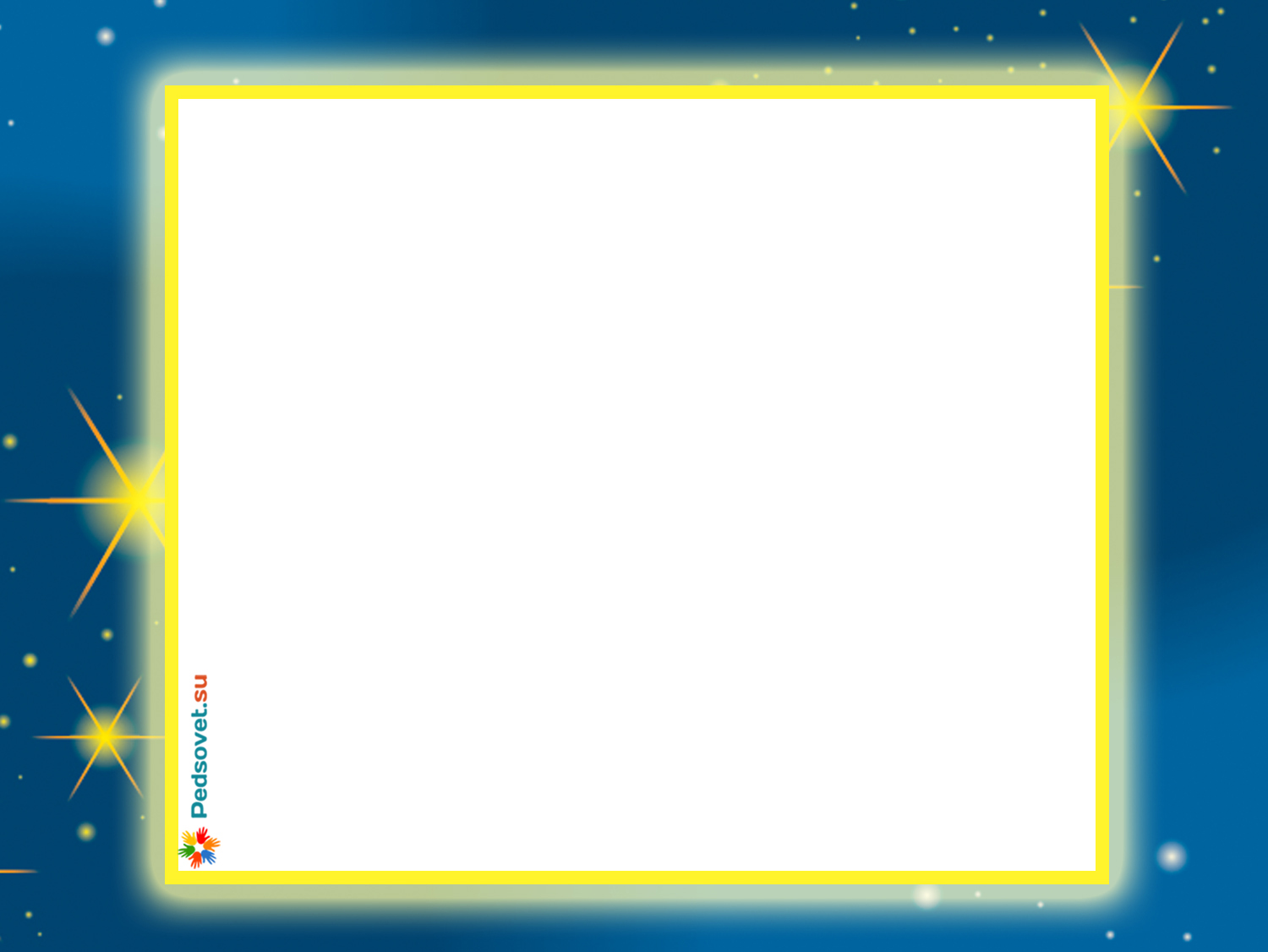 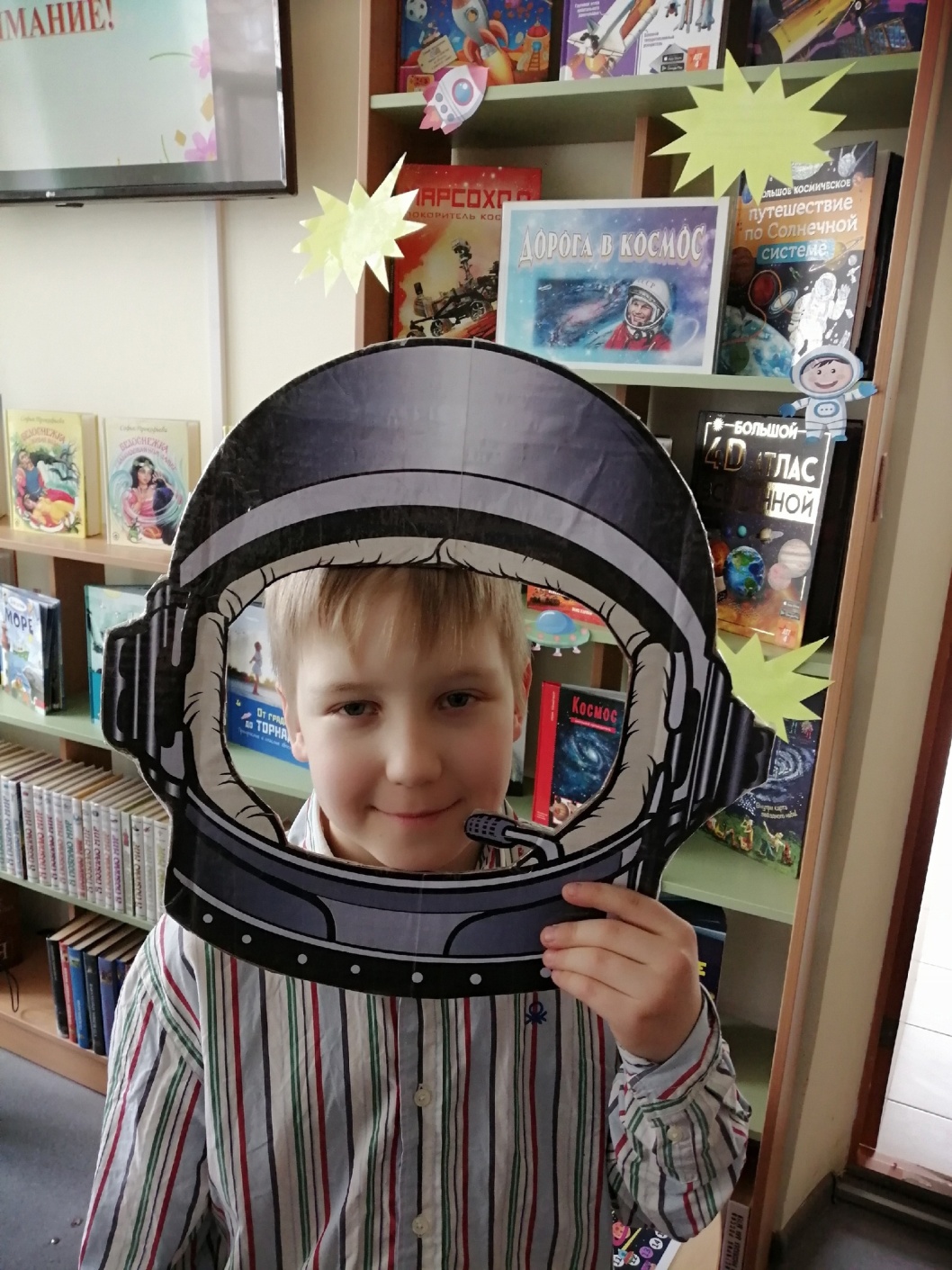 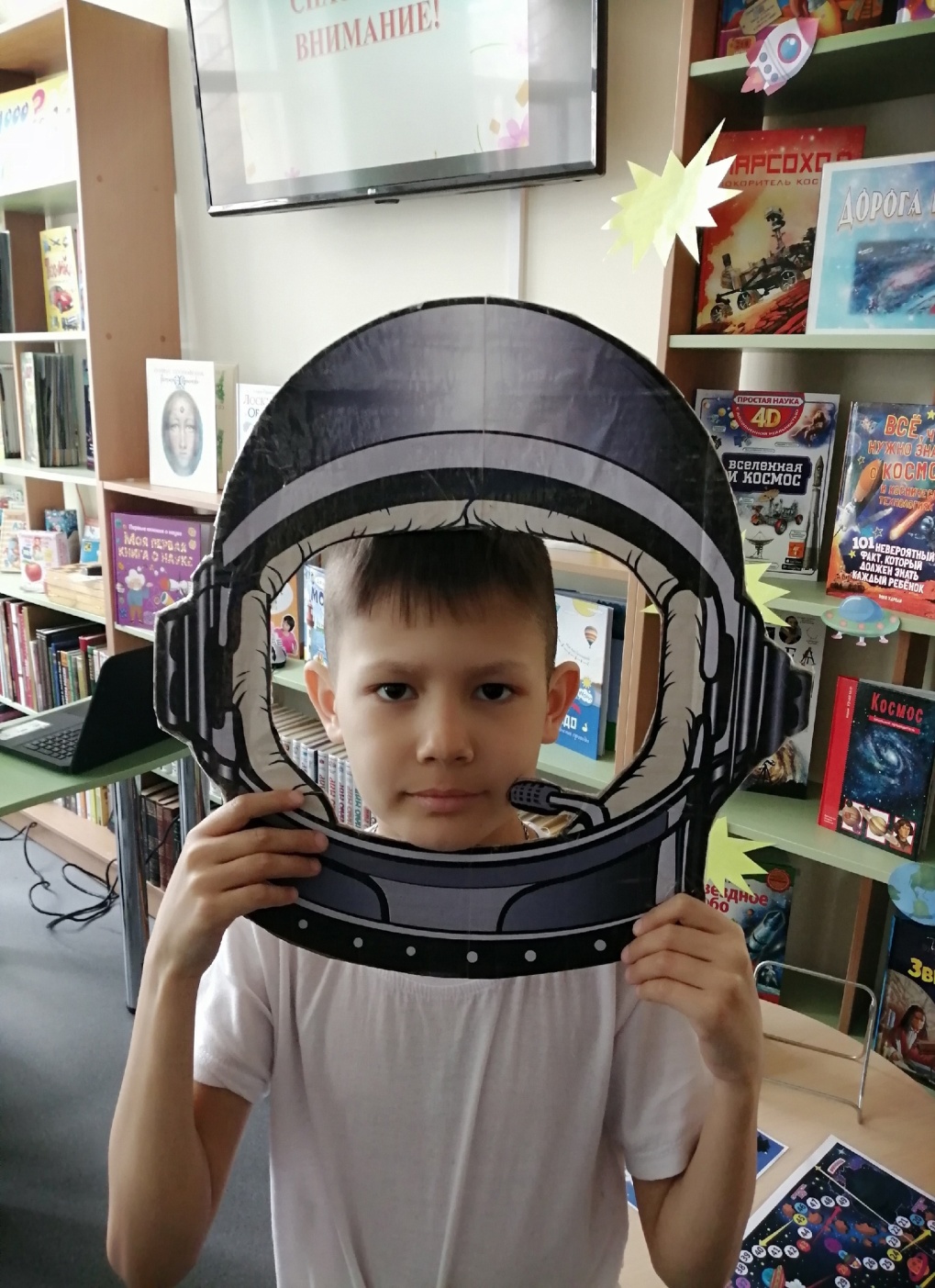 Заголовок слайда
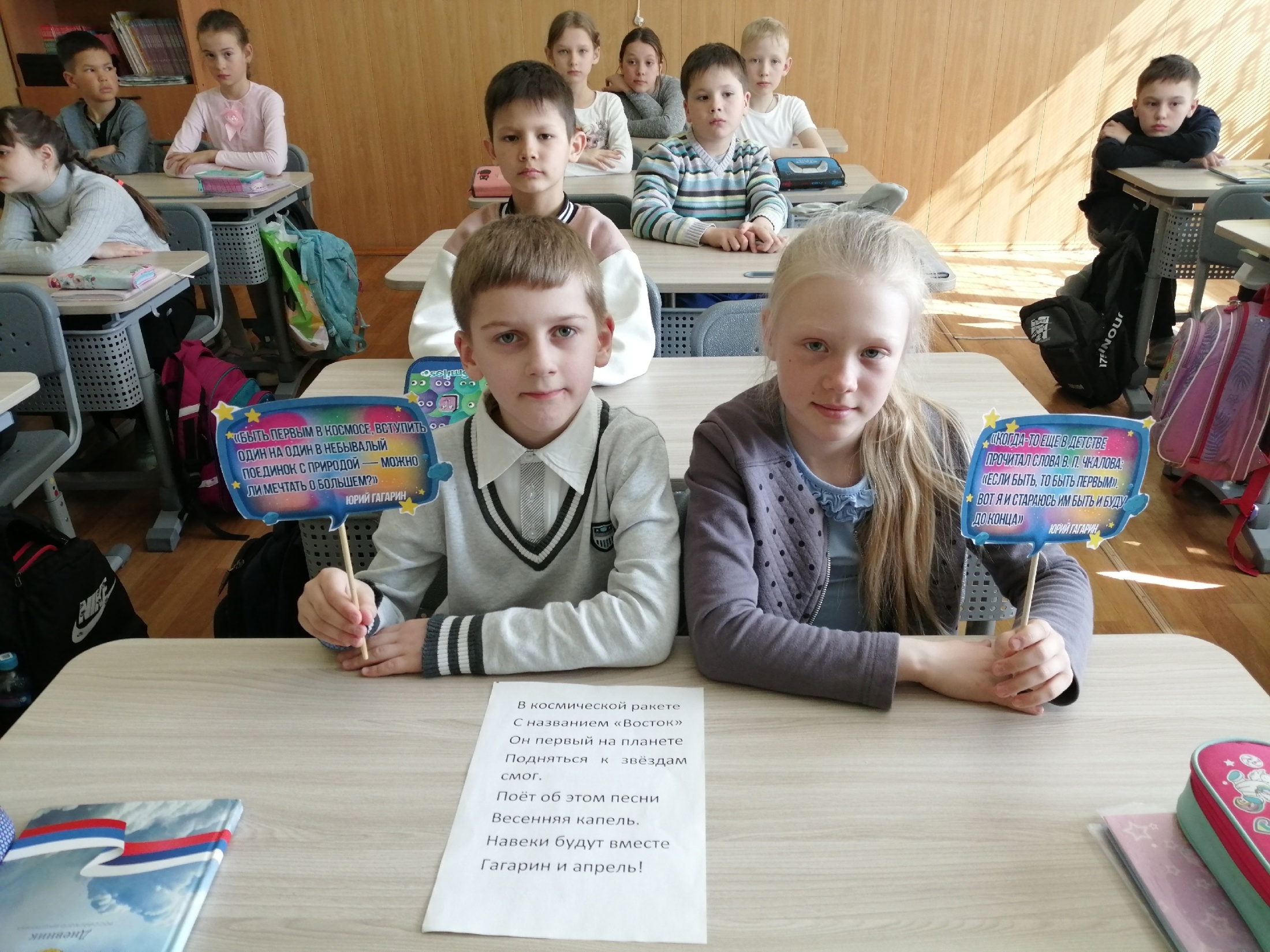 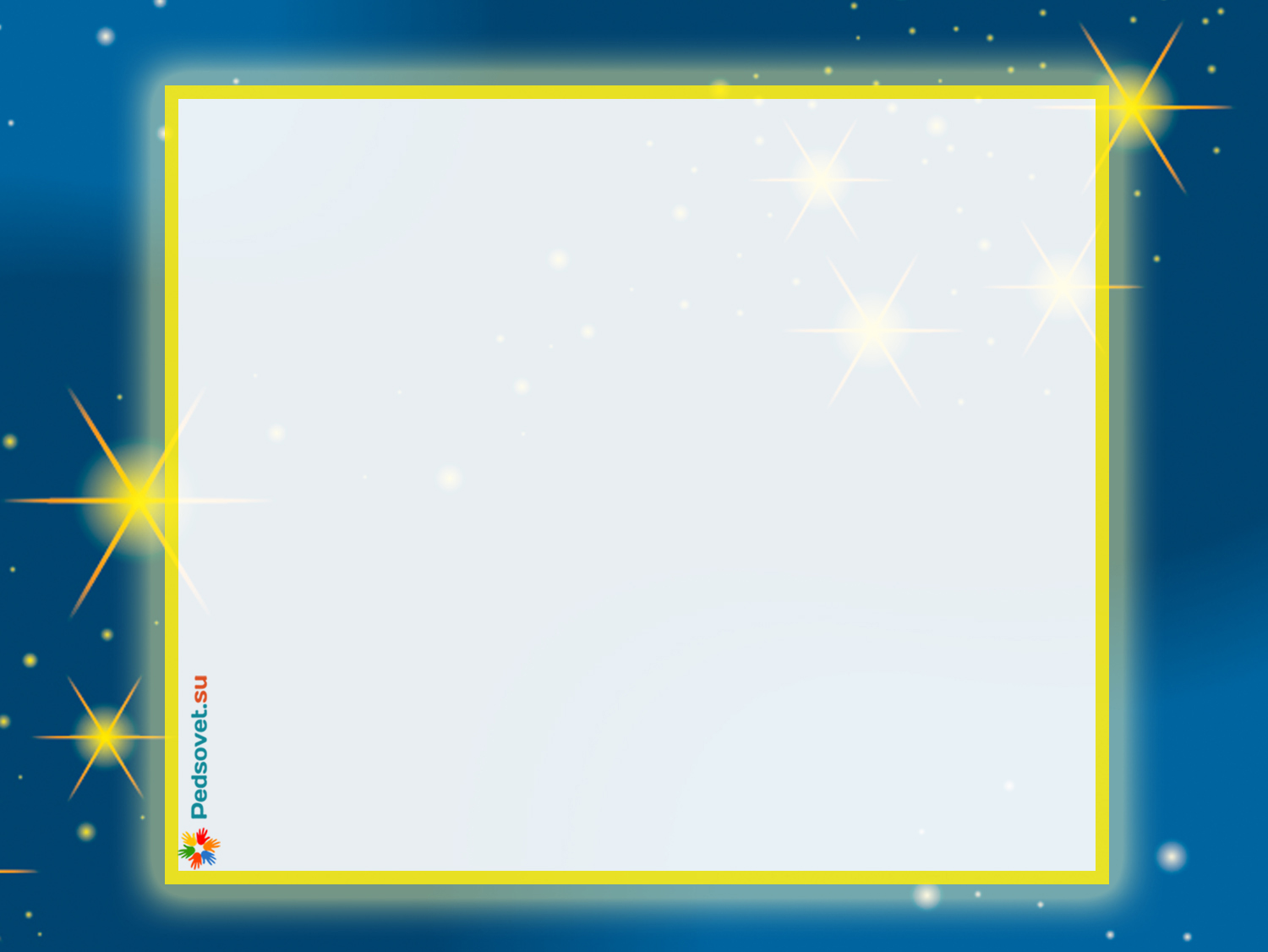 Текст слайда
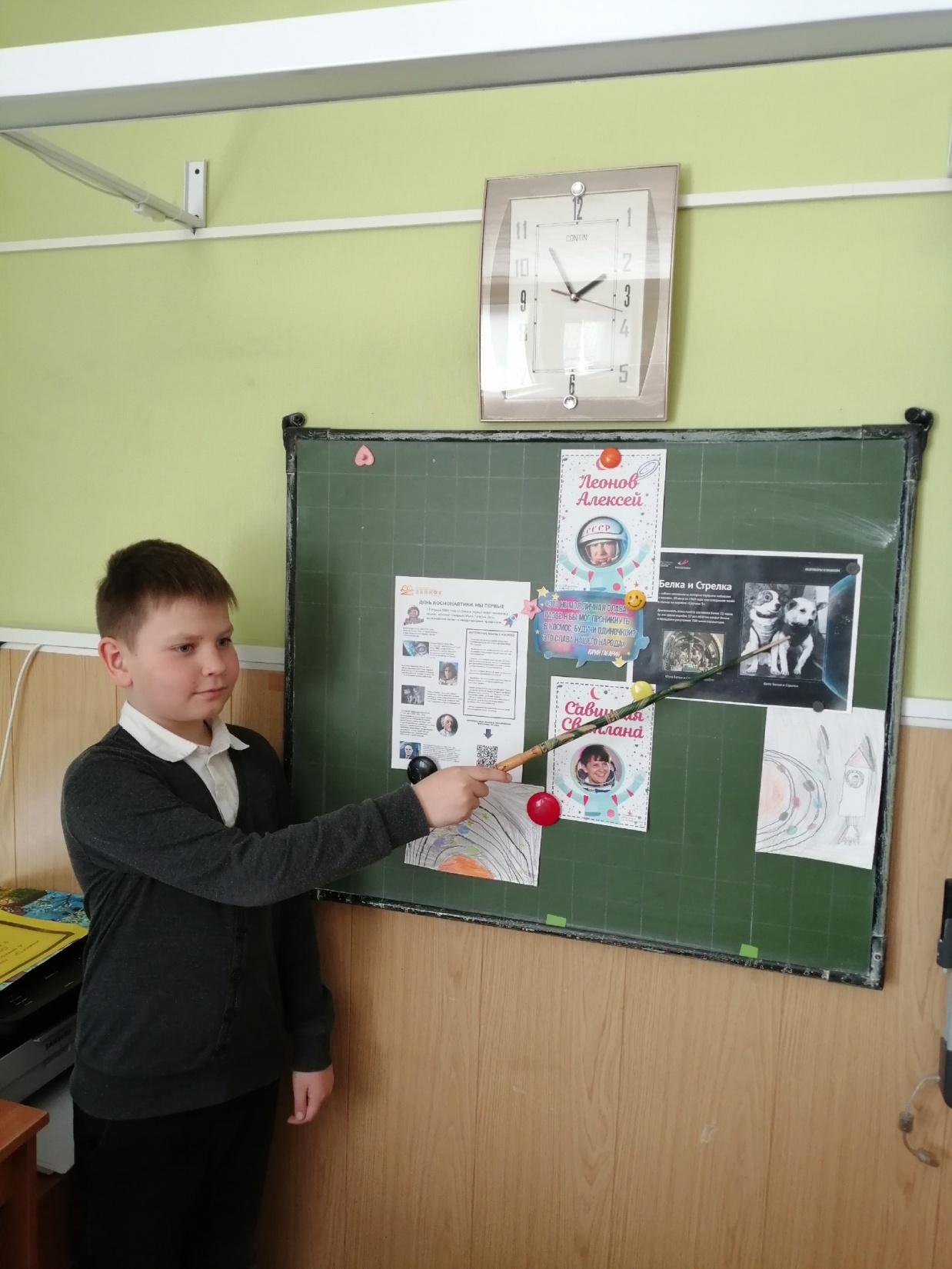